MARTA Revenue Operations
The Office of Revenue Operations
Garnett Overview
Responsibilities
Security Measures
Cubic Contract
1
Branches of Revenue Operations
Revenue Administration
Maintenance Oversight
Revenue Collection
Revenue Processing
Media Encoding
Media Sales
Revenue Settlement/Clearinghouse
Ride Stores
2
AFC Equipment and Applications
Automated Fare Collection system (AFC)
Equipment
AFC Reporting systems
Garnett Cash Handling Overview
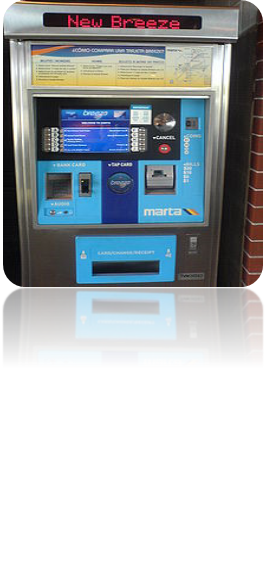 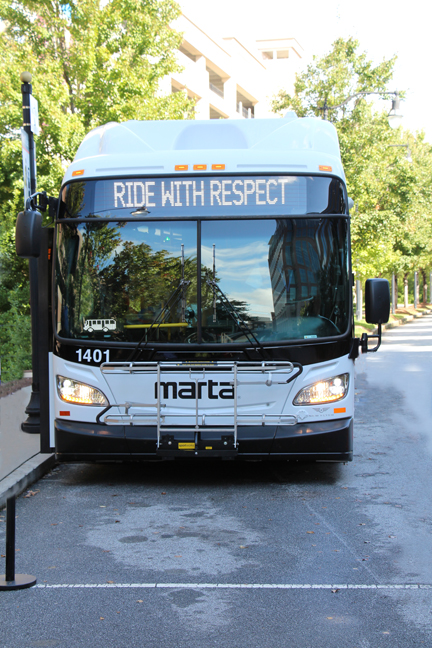 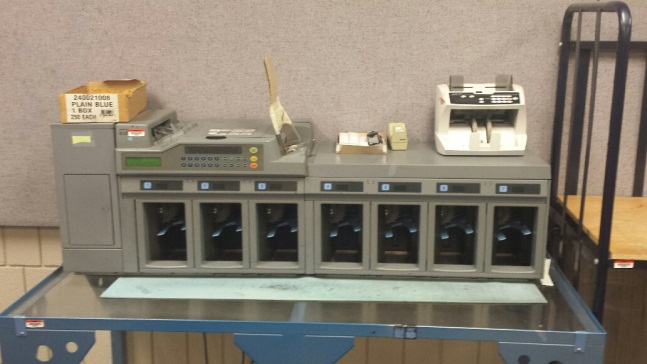 Staffing
Facilities
Revenue Serviced
Revenue Statistics
Daily Average
Annually Average
Other Revenue
5
Questions?
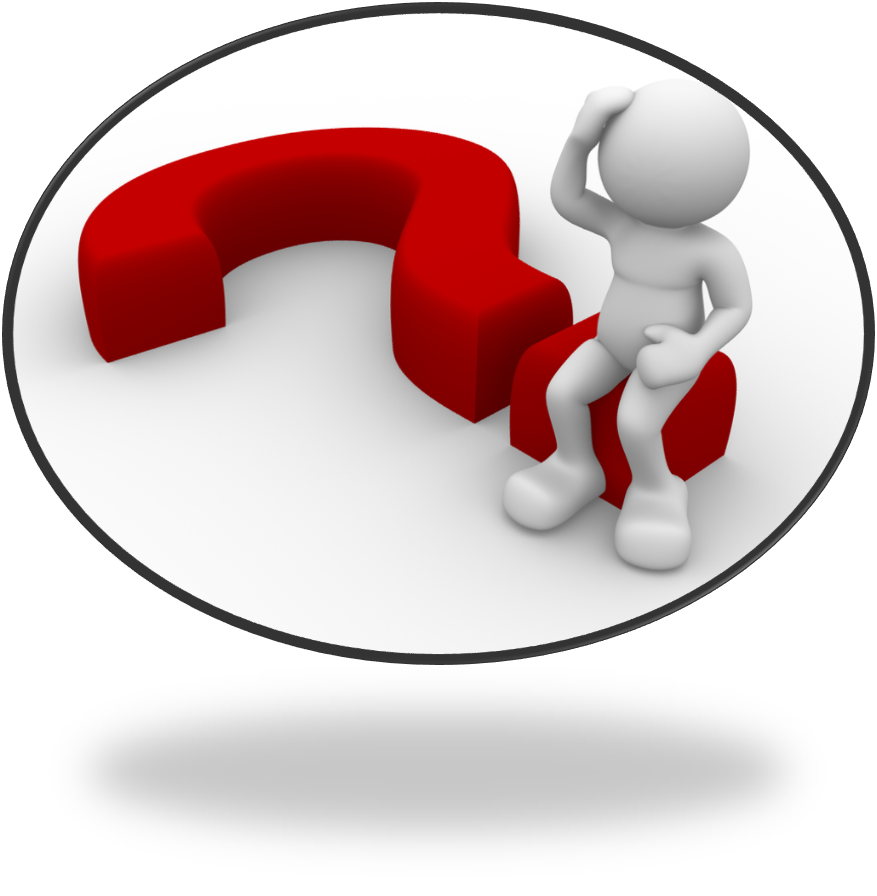 6